Function Notation
Function form of an equation
Function Notation is a way to name a function.  It is pronounced “f of x” 


f(x) is a fancy way of writing “y” in an equation.
Evaluating Functions
If you are given a value of x and looking for f(x) or the y – value.
Tell me what you get when x is -2.
1. Evaluating a function
f(x) = 2x – 3 when x = -2
f(-2) = 2(-2) – 3
f(-2) = - 4 – 3
f(-2) = - 7
Tell me what you get when x is 3.
2. Evaluating a function
f(x) = 32(2)x when x = 3
f(3) = 32(2)3
f(3) = 256
Tell me what you get when x is -3.
3. Evaluating a function
f(x) = x2 – 2x + 3 find f(-3)
f(-3) = (-3)2 – 2(-3) + 3
f(-3) =  9 + 6 + 3
f(-3) =  18
Tell me what you get when x is 3.
4. Evaluating a function
f(x) = 3x + 1 find f(3)
f(3) = 3(3) + 1
f(3) =  10
Evaluating Functions
If you are given f(x) or the y – value and looking for x.
1. Evaluating a function
f(x) = 6x + 4      Find x if f(x)= 16.
16 = 6x + 4
12 = 6x
2 = x so x = 2
2. Evaluating a function
f(x) = 7 – x    Find x if f(x) = – 5.
– 5 = 7 – x
– 12 = – x
12 = x so x = 12
Evaluating Functions
If you are given the graph of a function and looking for a particular x – value or y – value.
Evaluating a function
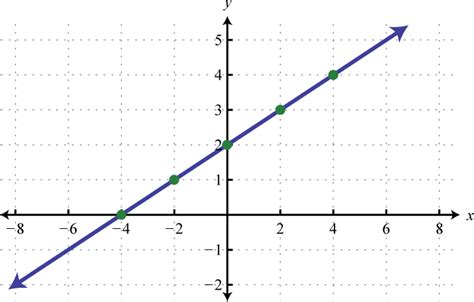 Find f(0) = _______	Find f(_____) = 1	

Find f(2) = _______	Find f(_____) = 0
Domain and Range
Only list repeats once
Put in order from least to greatest
1. What are the Domain and Range?
{1, 2, 3, 4, 5, 6}
Domain:  
Range:
{1, 3, 6, 10, 15, 21}
2. What are the Domain and Range?
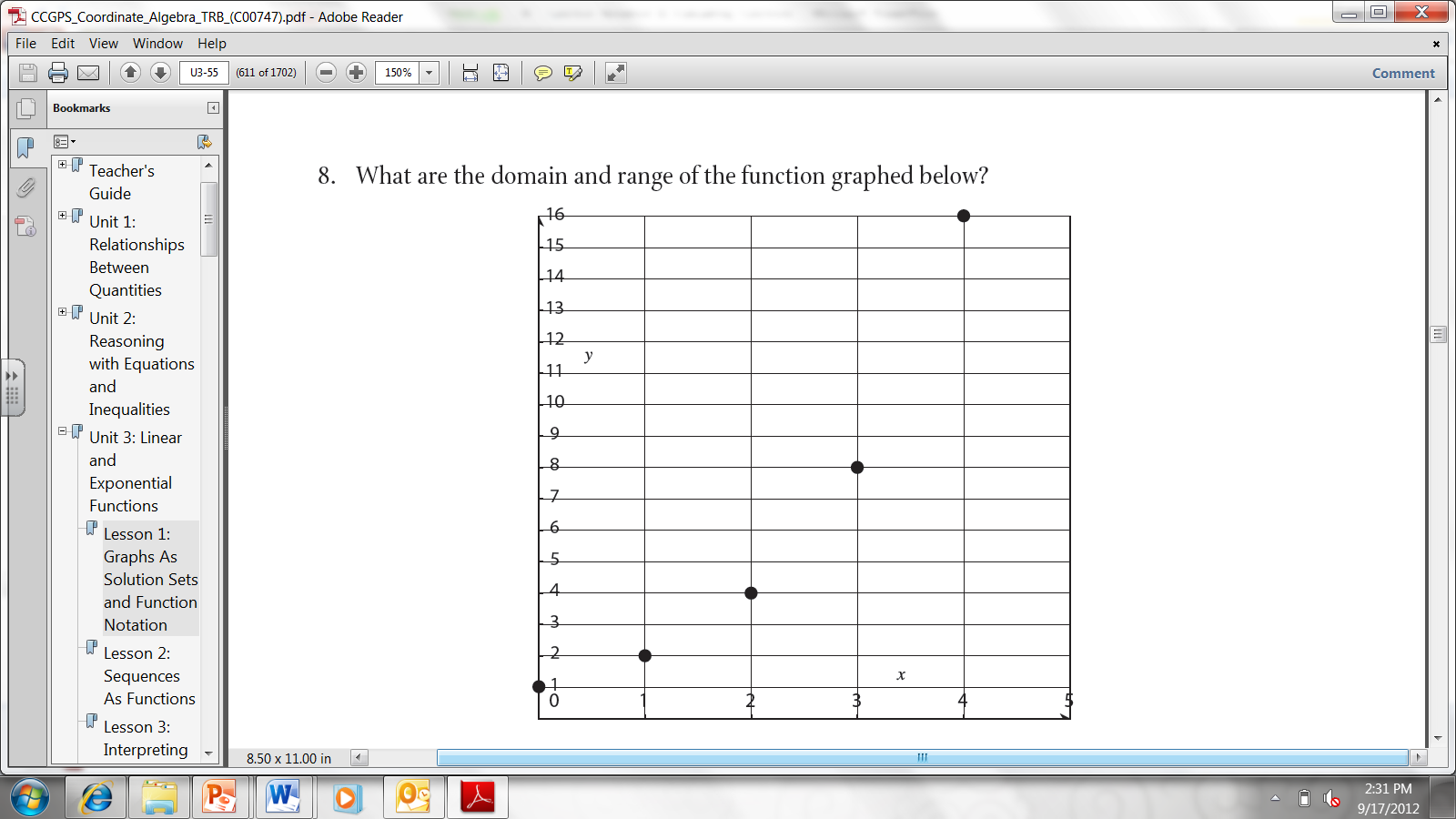 Domain:  


Range:
{0, 1, 2, 3, 4}
{1, 2, 4, 8, 16}
3. What are the Domain and Range?
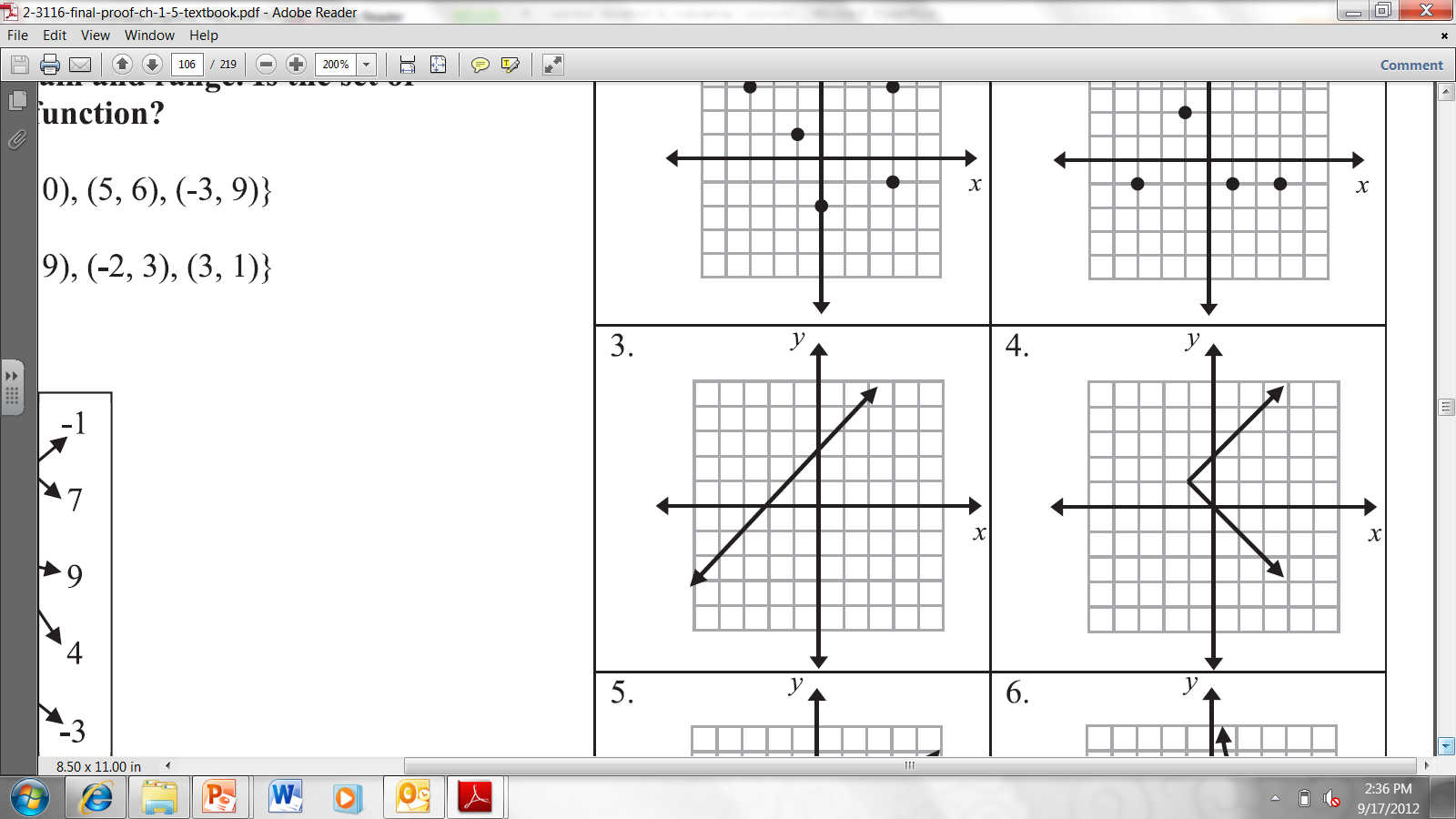 Domain:  


Range:
All Reals
All Reals